GCSE Geography – PopulationWho is this person??
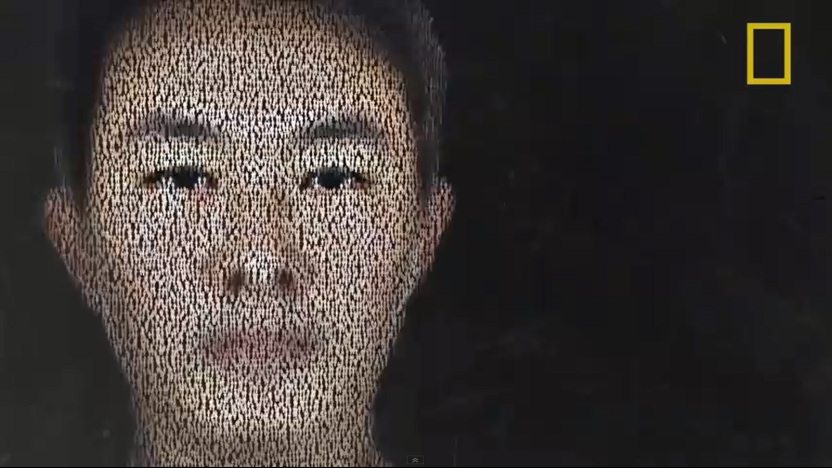